Берегите деревянные предметы
Подготовила: воспитатель МБДОУ 148 
Мусаева А.Б
Дерево и деревянные предметы
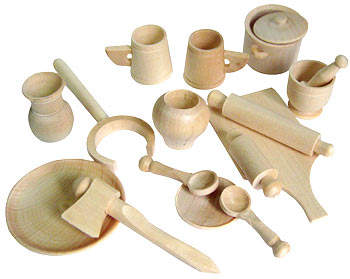 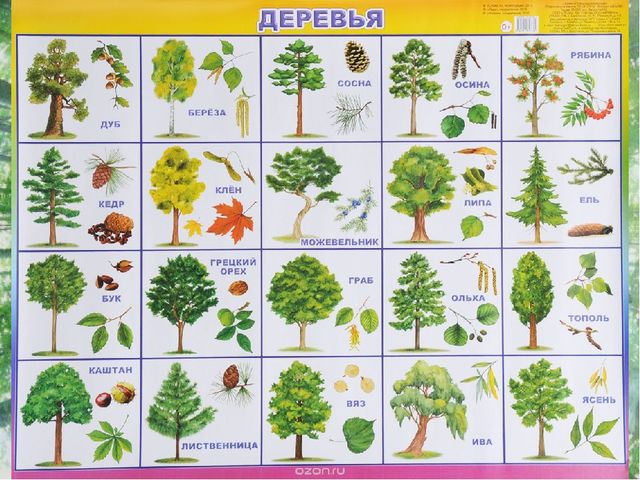 Из деревьев делают деревянные предметы
Вот некоторые из них:
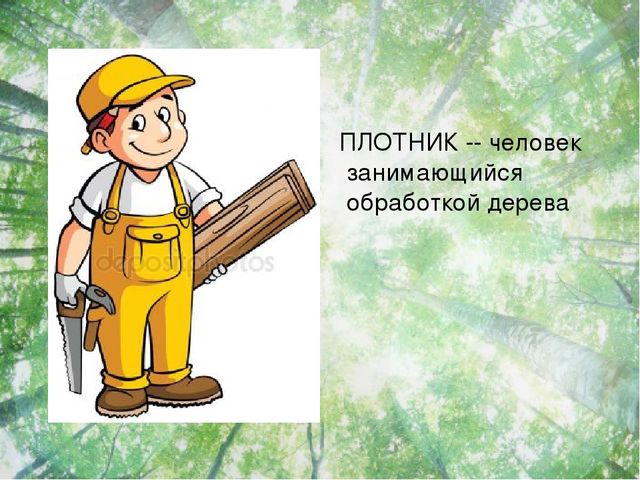 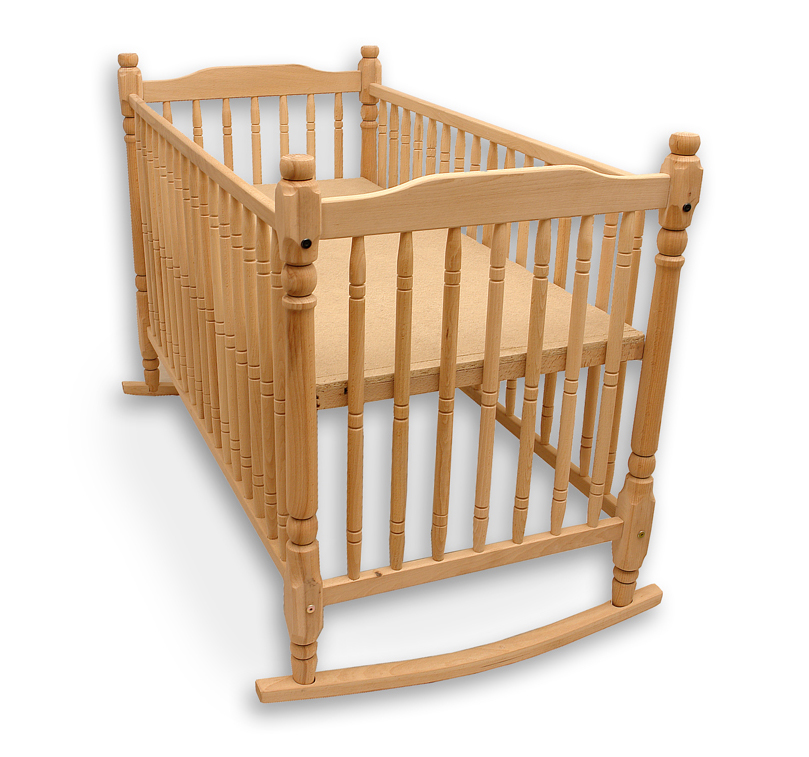 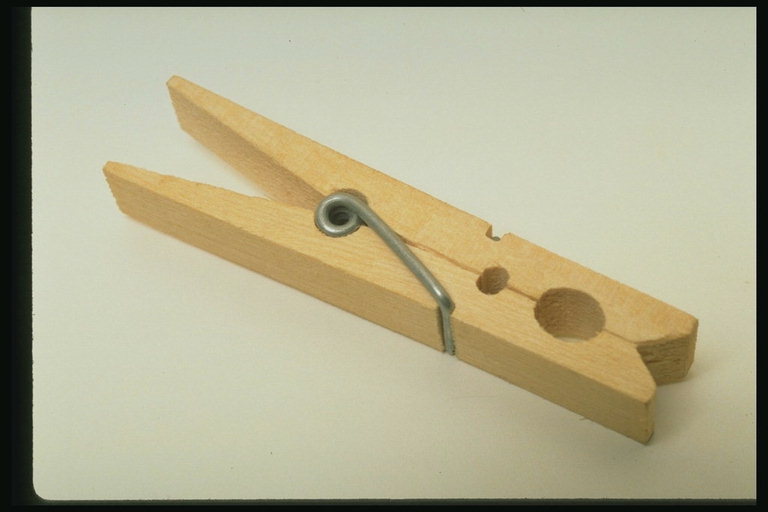 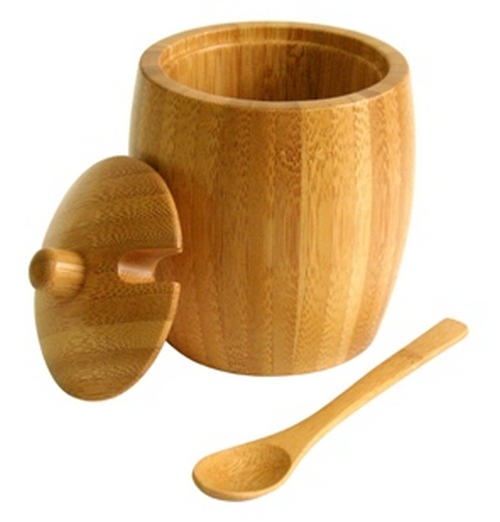 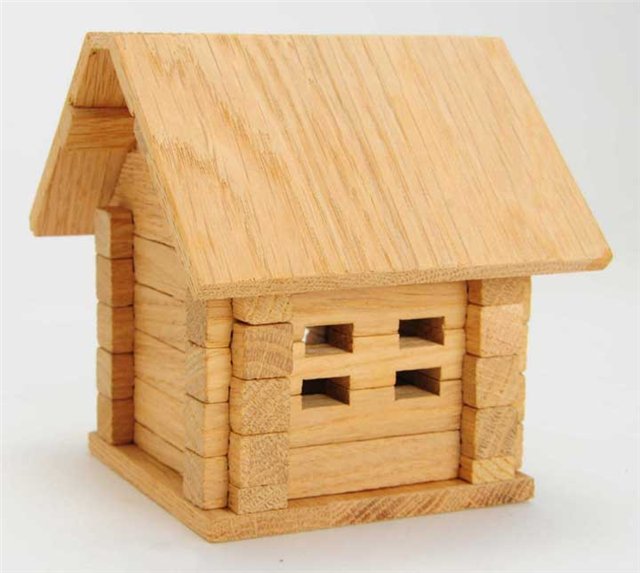 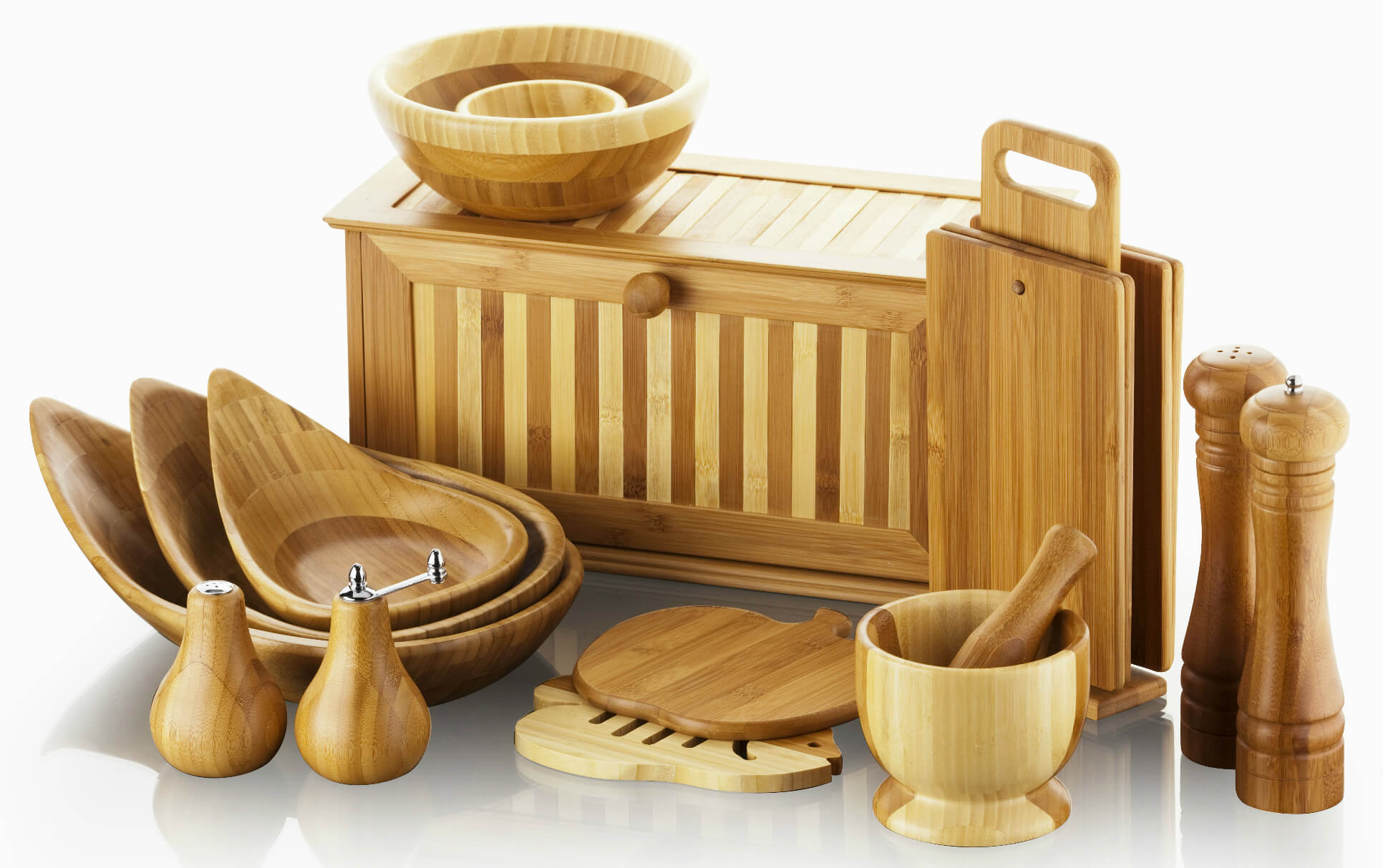 стулья
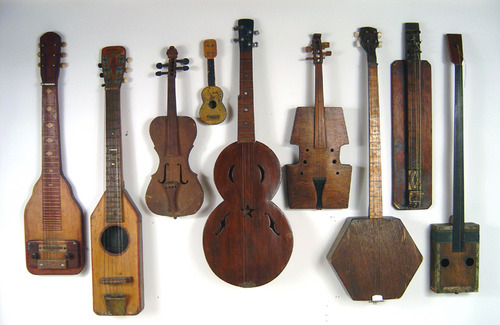 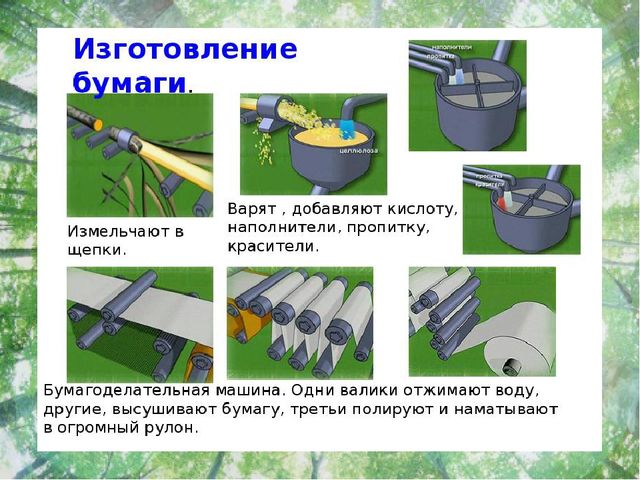 Для изготовления деревянных предметов производят вырубку лесов
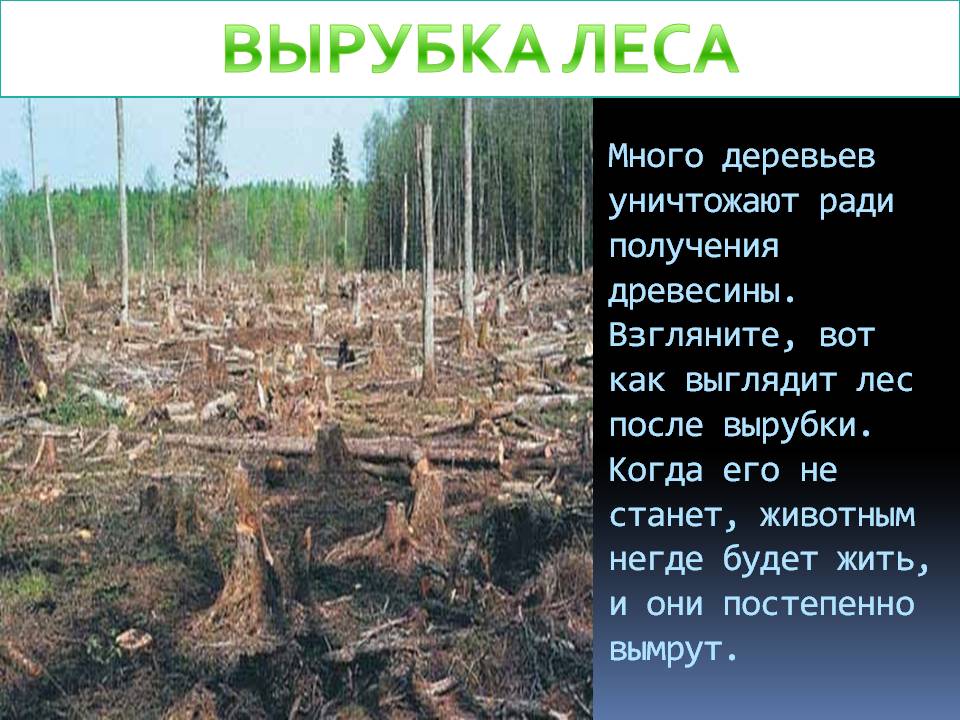 Рефлексия
Какие деревья вы знаете? 
Назовите какие предметы делают из деревьев?
Как называют человека ,который обрабатывает дерево